清明祭节日系列通用PPT模板
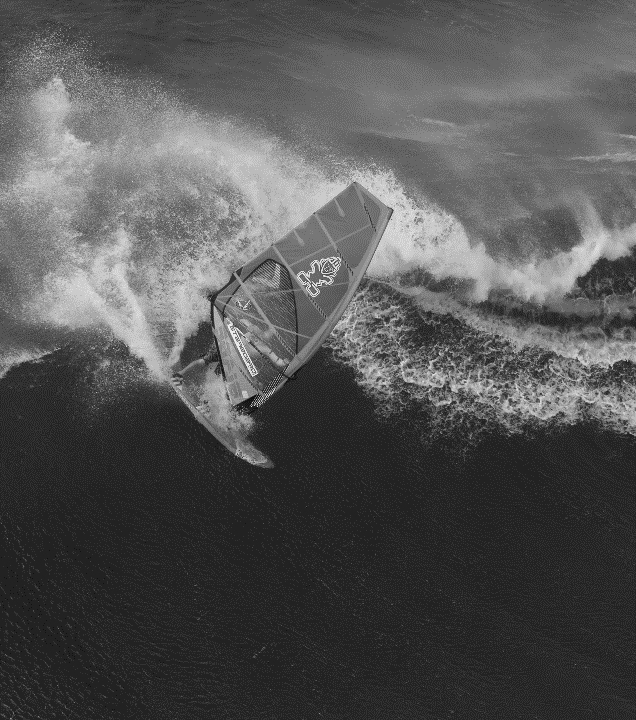 01
02
03
04
YOUR TITLE HERE
We welcome your play world
YOUR TITLE HERE
We welcome your play world
CONTENTS
YOUR TITLE HERE
We welcome your play world
YOUR TITLE HERE
We welcome your play world
YOUR TITLE HERE
We welcome your play world
01
«
YOUR TITLE HERE
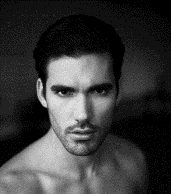 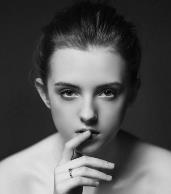 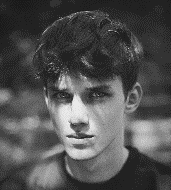 We welcome your play world network of sites put forward their valuable opinions or suggestions work, products and services
TITLE HERE
TITLE HERE
TITLE HERE
welcome your play world network of sites put forward their valuable opinions
welcome your play world network of sites put forward their valuable opinions
welcome your play world network of sites put forward their valuable opinions
«
YOUR TITLE HERE
We welcome your play world network of sites
YOUR TITLE HERE
YOUR TITLE HERE
YOUR TITLE HERE
We welcome your play world network of sites put f
We welcome your play world network of sites put f
We welcome your play world network of sites put f
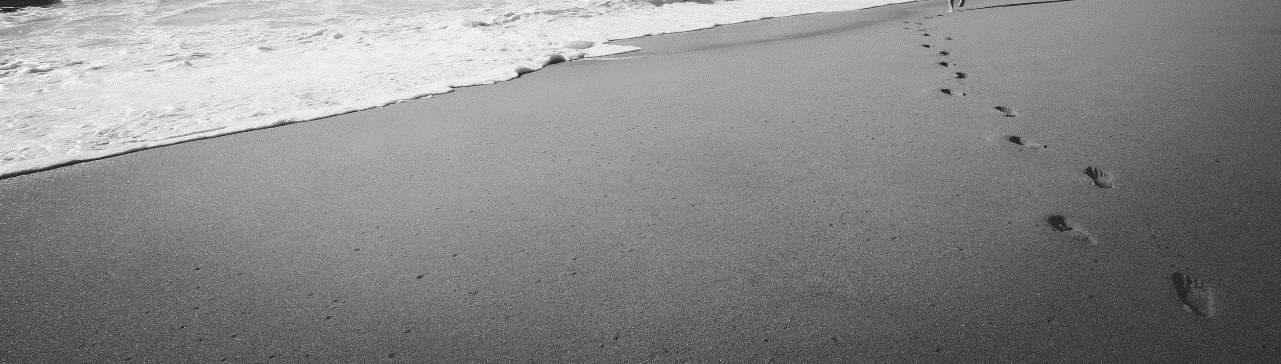 YOUR TITLE HERE
We welcome your play world network of sites put
01
02
03
«
«
YOUR TITLE HERE
YOUR TITLE HERE
YOUR TITLE HERE
We welcome your play world network of sites put f
We welcome your play world network of sites put f
We welcome your play world network of sites put f
YOUR TITLE HERE
We welcome your play world
02
«
YOUR TITLE HERE
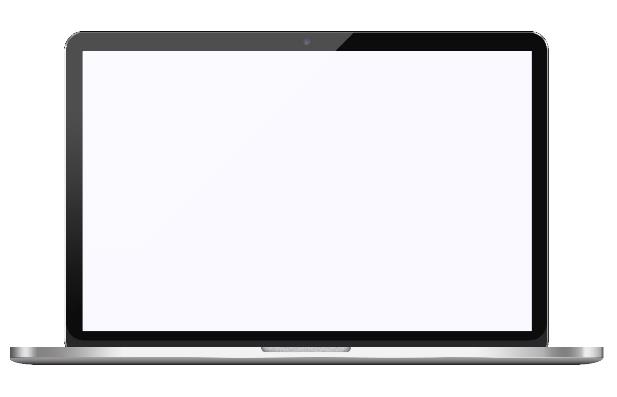 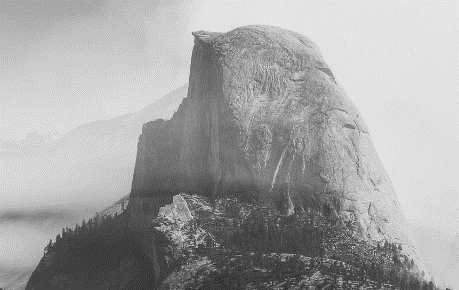 YOUR TITLE HERE
YOUR TITLE HERE
YOUR TITLE HERE
YOUR TITLE HERE
We welcome your play world network of sites put f
We welcome your play world network of sites put f
We welcome your play world network of sites put f
We welcome your play world network of sites put f
YOUR TITLE HERE
We welcome your play world network of sites put forward their valuable opinions or suggestions work, products and services
«
YOUR TITLE HERE
YOUR TITLE HERE
YOUR TITLE HERE
YOUR TITLE HERE
We welcome your play world network of sites put f
We welcome your play world network of sites put f
We welcome your play world network of sites put f
We welcome your play world network of sites put f
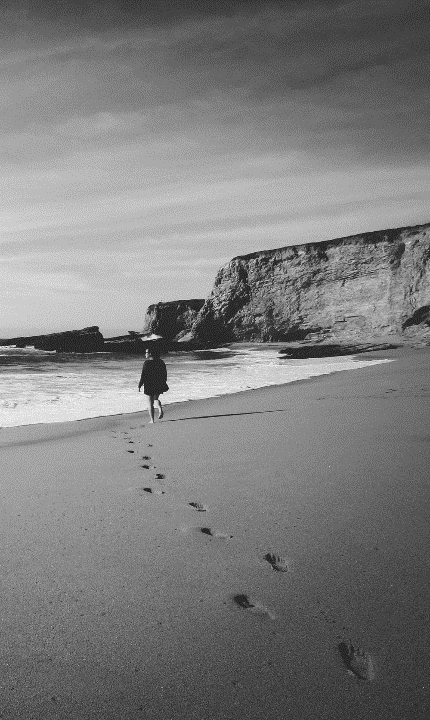 YOUR TITLE HERE
We welcome your play world network of sites put forward their valuable opinions or suggestions work, products and services
YOUR TITLE HERE
YOUR TITLE HERE
«
We welcome your play world network of sites put forward their valuable opinions or suggestions work, products and services
We welcome your play world network of sites put forward their valuable opinions or suggestions work, products and services
YOUR TITLE HERE
We welcome your play world network of sites
4.5
We welcome your play world network of sites put forward their valuable opinions or suggestions work, products and
We welcome your play world network of sites put forward their valuable opinions or suggestions work, products and services
YOUR TITLE HERE
We welcome your play world
03
«
YOUR TITLE HERE
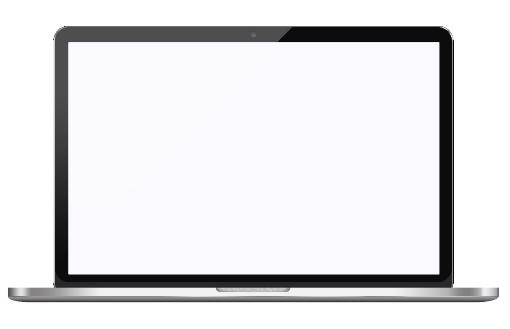 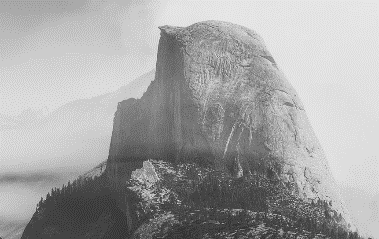 YOUR TITLE HERE
We welcome your play world network of sites put
YOUR TITLE HERE
YOUR TITLE HERE
YOUR TITLE HERE
YOUR TITLE HERE
We welcome your play world network of sites put
We welcome your play world network of sites put
We welcome your play world network of sites put
We welcome your play world network of sites put f We welcome your play world network of sites put f welcome your play world network of sites put network of sites put
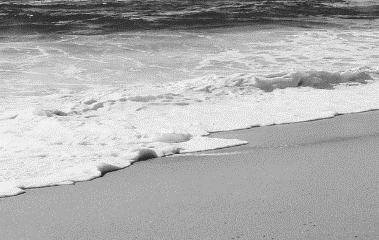 YOUR TITLE HERE
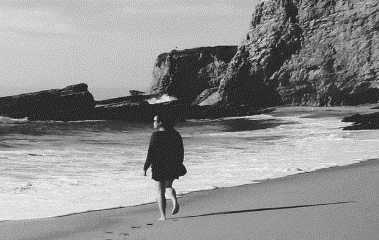 We welcome your play world network of sites put forward their valuable opinions or suggestions work, products and services
YOUR TITLE HERE
YOUR TITLE HERE
YOUR TITLE HERE
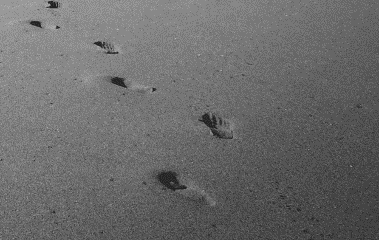 «
We welcome your play world network of sites put forward their valuable opinions or suggestions work, products and services
We welcome your play world network of sites put forward their valuable opinions or suggestions work, products and services
We welcome your play world network of sites put forward their valuable opinions or suggestions work, products and services
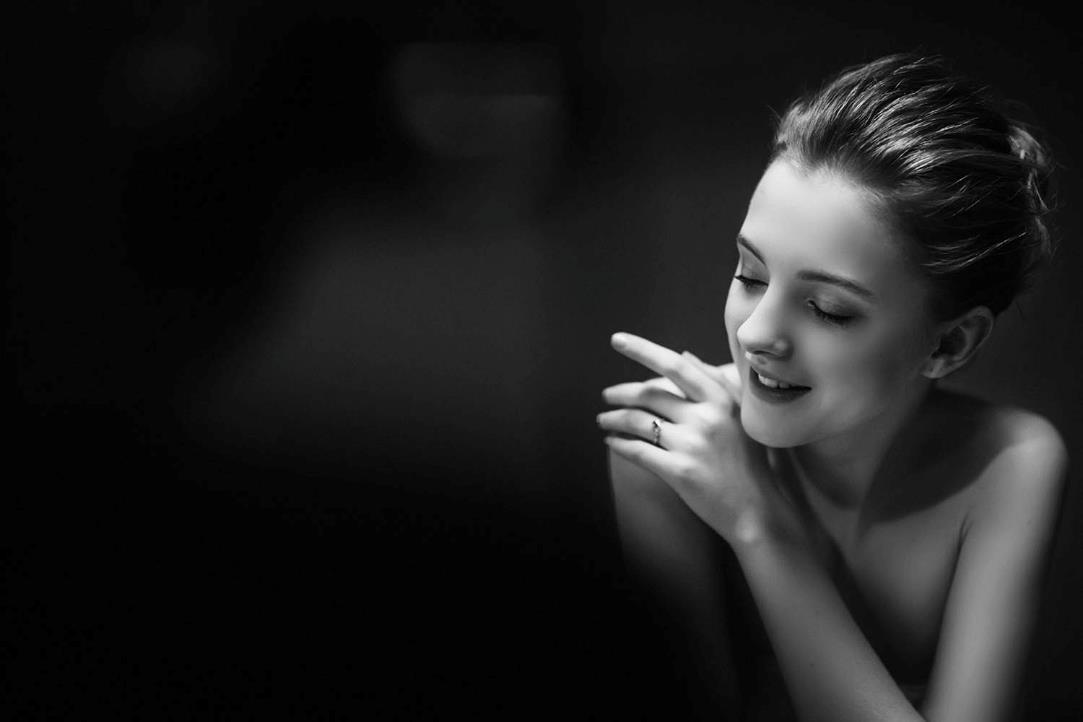 YOUR TITLE HERE
We welcome your play world network of sites put
YOUR TITLE HERE
We welcome your play world network of sites put f
YOUR TITLE HERE
We welcome your play world
04
«
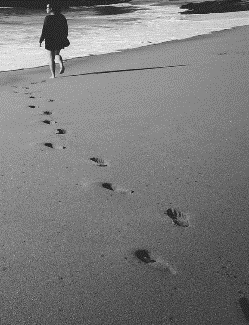 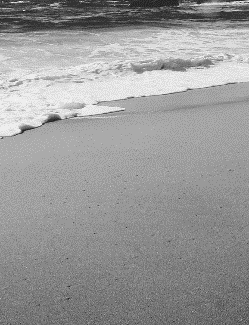 YOUR TITLE HERE
We welcome your play world network of sites put forward their valuable opinions or suggestions work, products and services
YOUR TITLE HERE
YOUR TITLE HERE
«
We welcome your play world network of sites put
We welcome your play world network of sites put
YOUR TITLE HERE
VS
YOUR TITLE HERE
YOUR TITLE HERE
YOUR TITLE HERE
YOUR TITLE HERE
We welcome your play world network of sites put forward their valuable opinions or suggestions work, products and We welcome services
We welcome your play world network of sites put forward their valuable opinions or suggestions work, products and We welcome services
We welcome your play world network of sites put forward their valuable opinions or suggestions work, products and We welcome services
We welcome your play world network of sites put forward their valuable opinions or suggestions work, products and We welcome services